ŽUPANIJSKO STRUČNO VIJEĆE OSNOVNIH I SREDNJIH ŠKOLA ZA INFORMATIKU I RAČUNALSTVO
Zadar, Osnovna škola Zadarski otoci
16/12/2019
13:30
Dnevni red
Otvaranje skupa i uvodna riječ domaćina i voditelja
Rad s učenicima s teškoćama – predavanje - mag. socijalne pedagogije Marta Klobučar
Office 365 Teams -  radionica - Darko Vulin
Sustavno upravljanje zbirkama zapisa - primjer obrade ishoda OŠ A.8.2 (djelomično primjenjivo je i na SŠ A.2.4 b* ili A.4.1) - Šime Gligora
Organizacija rada ŽSV-a u školskoj godini 2019/20 - Šime Gligora
Izvještaj o radu ŽSV-a za 2018/19
Plan i program rada ŽSV-a za 2019./20.
Izvještaj sa stručnih skupova
Školska i županijska natjecanja
Pitanja i prijedlozi
Rad s učenicima s teškoćama
Rad s učenicima s teškoćama – predavanje - mag. socijalne pedagogije Marta Klobučar
Office 365 Teams
Office 365 Teams -  radionica - Darko Vulin
Sustavno upravljanje zbirkama zapisa
- primjer obrade ishoda OŠ A.8.2 (djelomično primjenjivo je i na SŠ A.2.4 b* ili A.4.1) - Šime Gligora
2. Organizacija rada u školskoj godini 2019/20
Šime Gligora – dipl inf, zvanje učitelj-mentor
Učitelj u OŠ Jurja Dalmatinca Pag
Nastavnik u SŠ Bartula Kašića Pag
sime.gligora@skole.hr    
098 686 992 
Imenovanje… 29. srpnja 2018. na mandat od 2 god.
Podružnica Split: 
Savjetnik - Vanjski suradnik za informatiku i računalstvo i tehničku kulturu
Dragan Stanojević, prof. 
E-adresa: dragan.stanojevic@azoo.hr
Najvažniji dokument koji definira ŽSV i Voditelja…
Procedura o postupku i uvjetima imenovanja i razrješenja te popisu poslova voditelja županijskih stručnih vijeća i kriterijima formiranja županijskih stručnih vijeća
Donio ju je 02.02.2010 – Ravnatelj Agencije
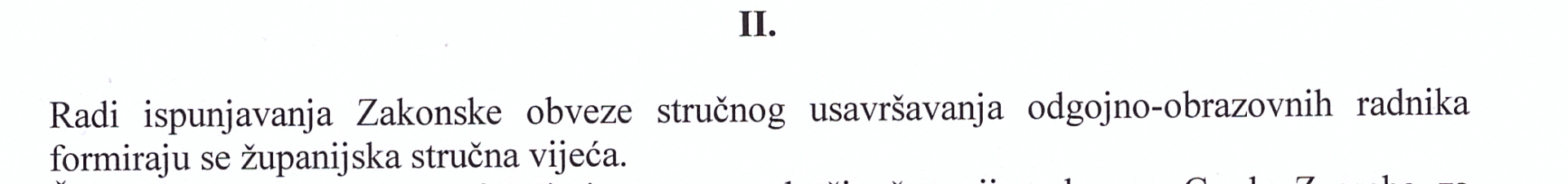 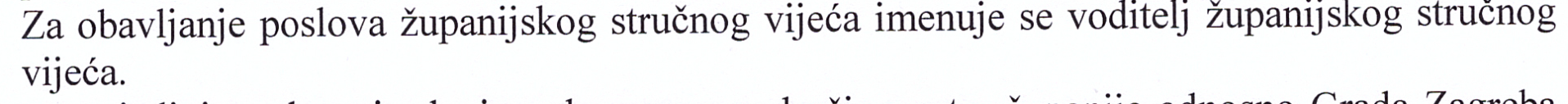 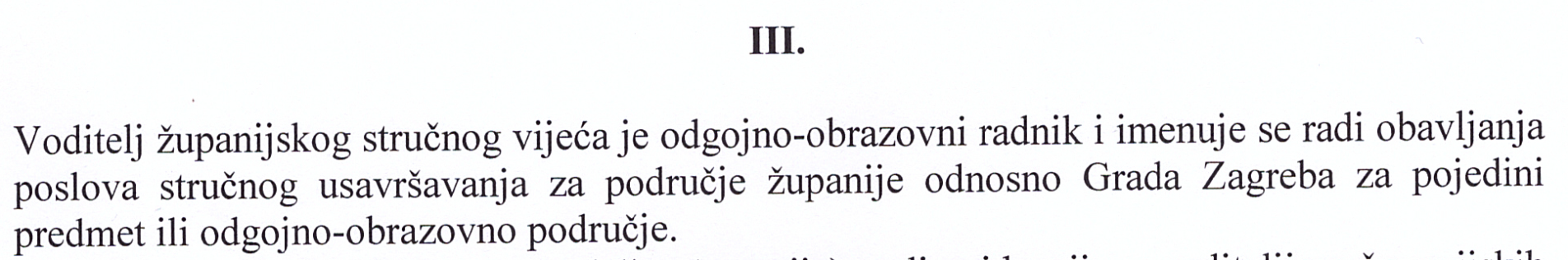 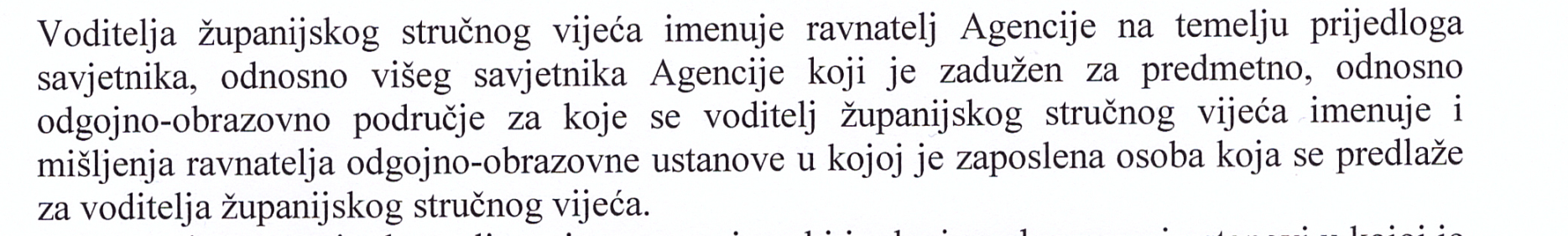 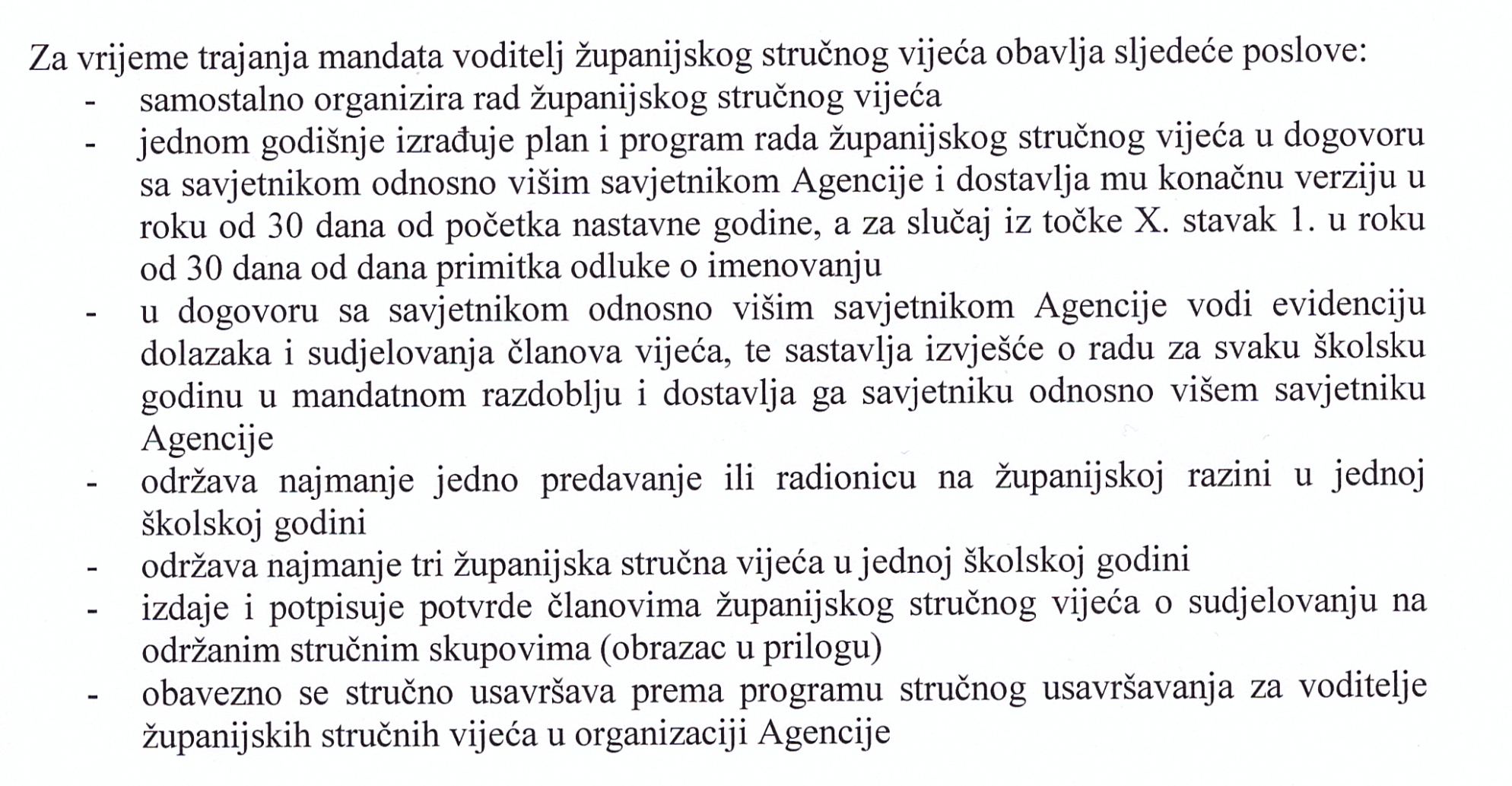 Izvještaj o radu ŽSVa u 2018/19
Broj članova ŽSV-a cca 90 -tak
Održani skupovi







Održano školsko i županijsko natjecanje
Voditelj ŽSV prisustvovao stručnim skupovima:
Informatika kao obavezni predmet: vrednovanje i primjeri dobre prakse - usavršavanje za voditelje ŽSV - 30.11.2018.  ZAGREB
Info@Edu VIII - Razvoj temeljnih kompetencija učitelja i nastavnika informatike: vrednovanje i ocjenjivanje – 23.04.2019. Terme Tuhelj
CUC 2018 - Šibenik
Plan i program rada ŽSV-a za 2019./2020
Provedena anketa (9.11.-23.11)
3 stručna skupa – ukoliko se pokaže potreba mogućnost dodatnih skupova ŽSVa
Izvještaji sa državnih skupova za voditelje ŽSV
Kontinuirano praćenje rada ŽSVa u skladu sa Odlukom
Suradnja ŽSV i Agencije za odgoj i obrazovanje – kontinuirano
Školska i županijska natjecanja
Školska razina - 24. siječnja 2020. (petak)
Županijska razina - 14. veljače 2020. (petak)
Državna razina - 24. - 27. ožujka 2020. (utorak-petak)
Tajnik natjecanja iz informatike: Krešimir Malnar, mag. inf. et math.
još nisu izašle propozicije - https://informatika.azoo.hr/ 
WorldSkills Croatia 2020 
Državno natjecanje učenika strukovnih škola
https://www.worldskillscroatia.hr/
CUC - 2019
NA GRANICI MOGUĆEGA - Konferencija za korisnike - Šibenik, 6. – 8. 11. 2019.
100 tinjak interaktivnih izlaganja
50 tak radionica
Sve što ste željeli znati o e-školama - Andrijana Prskalo Maček; CARNET
Upoznavanje s prvom generacijom tablet računala u okviru programa Škola za život - Damir Pavušin;
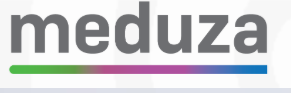 Razno
Loomen - Informatika CKR III
Novi pravilnik o zaduživanju - https://narodne-novine.nn.hr/clanci/sluzbeni/2019_10_102_2060.html